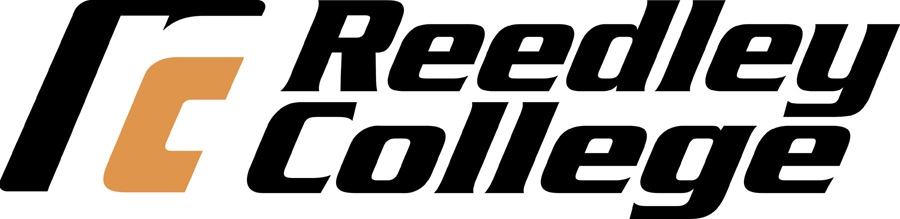 Math College Readiness ForumFall 2012
Goals of Math CRF
Communicating and Working together for:
Students who are “college-ready” when they start college.
Students placed in proper math level at RC.
Students succeeding at math!
Follow-Up from Last Year
“MyMathTest” pre-test developed
Gauges students’ math level
Compares to RC developmental math courses
Matches outcomes for RC developmental math courses
Four tests correspond to:
College Arithmetic
Prealgebra
Elementary Algebra
Intermediate Algebra
Student starts at beginning, must pass each test to advance to next.
Four high schools took part
MyMathTest PreTest
General Specifications: 
4 tests; each test includes 14 questions; each test must be completed within a designated time (13-20 minutes). 
Approximate time to complete all sections is 60 minutes if a student takes all 4 tests
Students can only take the Pre-Test one time.
Once a student has completed a test, the student can stop and restart by using the same username/password.
MyMathTest PreTest
Designed by RC Math Faculty, aligned with RC course SLO’s
All students start at the arithmetic level test.  
If a student correctly answers 70% of the questions on a test, then that student proceeds to the next test. 
Real time immediate scoring.  Students see their test scores and question results immediately after completing the test.
MyMathTest PreTest
Different questions are generated for each individual test while testing the same content.
Example: 2 – (-18) and 3 – (-14)
Other benefits:
 “Study Plan Manager”
 provides math practice in areas in which student needs help; 	
improves awareness of college expectations for math competency.
Pre-test provides a clear recommendation on which Accuplacer placement math test to take.
MyMathTest PreTest
Last Year’s Results
Total Number of Students taking Math Pre-Test:  	682

# of Students Passing Test #1 	257
	(and proceeding to Test #2):

# of Students Passing Test #2 	146
	(and proceeding to Test #3):

# of Students Passing Test #3		    33
	 (and proceeding to Test #4):	

# of Students Passing Test #4: 	      8
Last Year’s Results – Test #1
Last Year’s Results – Test #2
Last Year’s Results – Test #3
Last Year’s Results – Test #4
Some Problems
Students entering answers in incorrect format.
e.g.  Typing “x=3” when only “3” was required.

Possible other difficulties with entering answers into computer system 
 (graphing, math formatting)

Students not prepared to take a math test?
Modifications for this year
Wording on certain questions was modified to be more clear how to type in answer.

Changed problems so that graphing tool and math type editor are not required.

All tests have 14 problems to be consistent.  (10 out of 14 required to pass.)
Section Instructors at each School
Once registered, staff at each high school can be defined as “Section Instructors”
Can see test results
Can reset tests if there are technical issues
Demonstration
Interested?
Any comments or suggestions?
How to Get Registered and Started!
Go to www.mymathtest.com
Select Register.
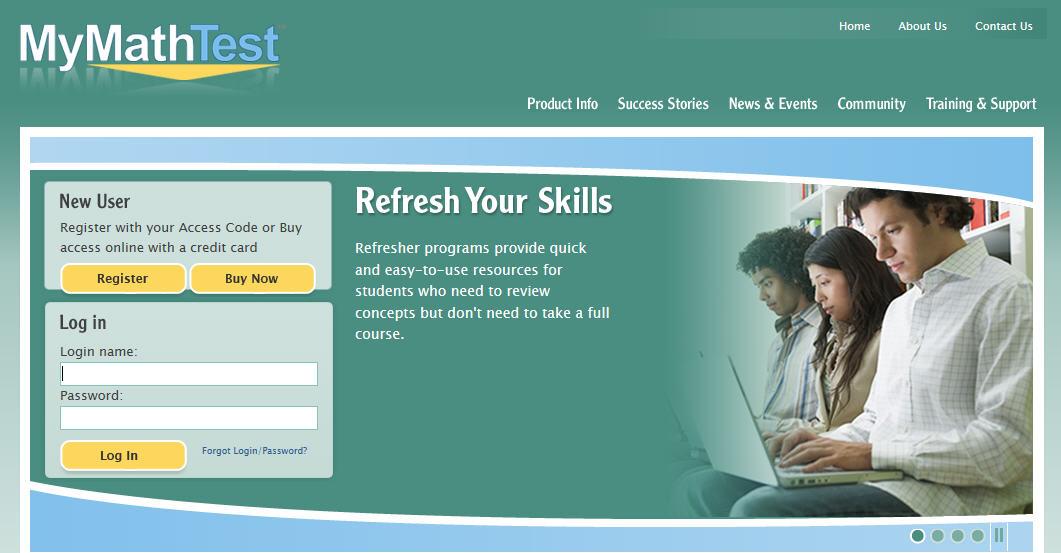 3. On the LICENSE AGREEMENT -Select I Accept.
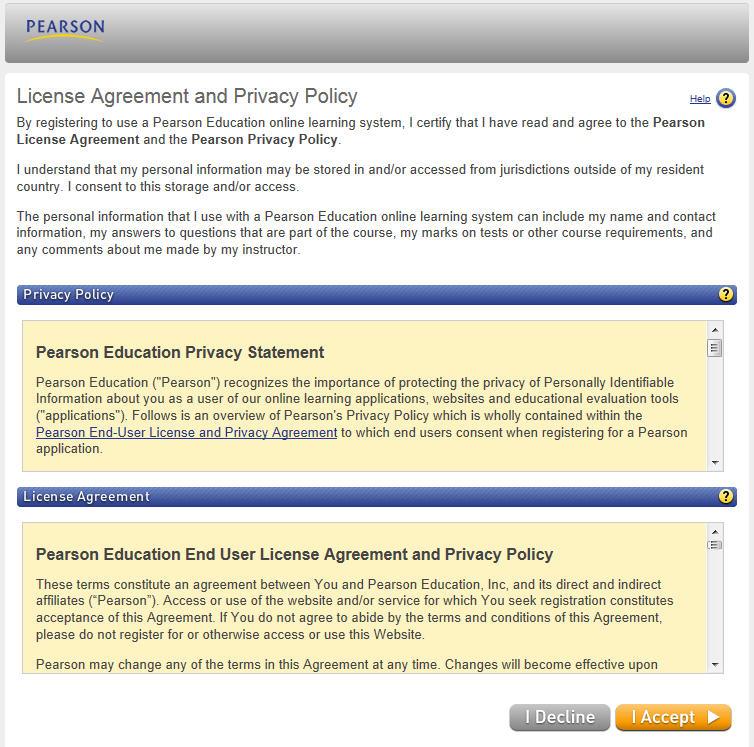 4. On the ACCESS INFORMATION Screen-Select No.
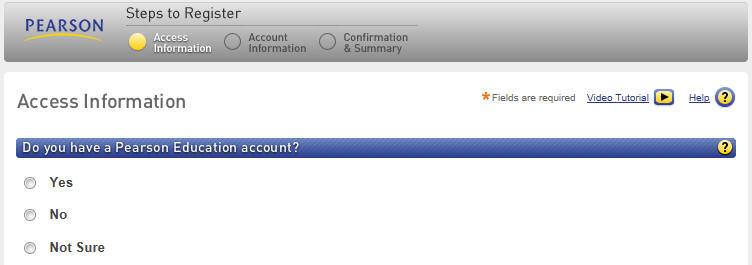 5. Under Create a Login Name type your Reedley College Student ID # & then type/re-type your last name for the password.
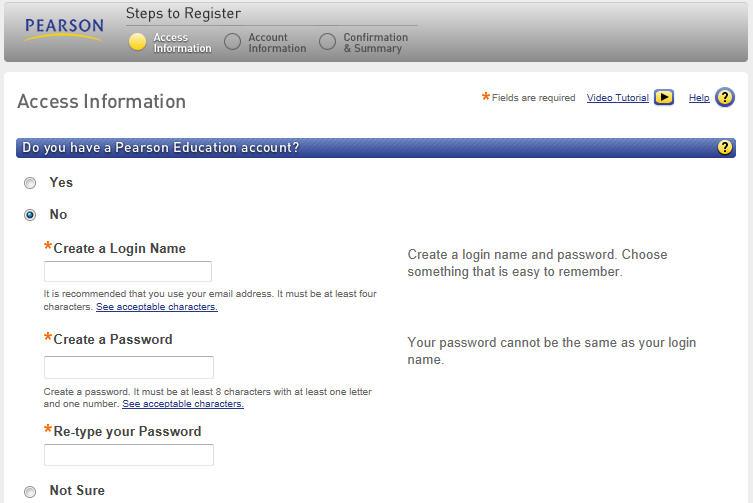 6. Enter the Access Code provided to your High School and Click Next. 

ACCESS CODE: 
     ON FORM
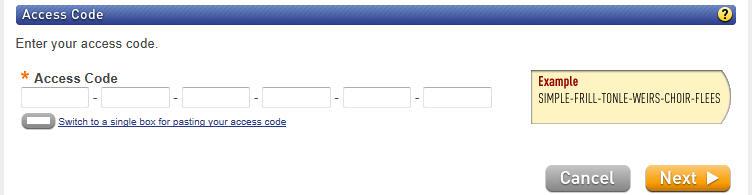 7. On the ACCOUNT INFORMATION Screen-complete the following directions:
In First Name Box, enter your first name only. (Example: Clyde)
In Last Name Box, enter your Reedley College student ID, underscore and your last name. (Example: 0123456_Tigre)
In Email Address Box, enter your free SCCCD email. (Example: tigre_0123456@my.scccd.edu)
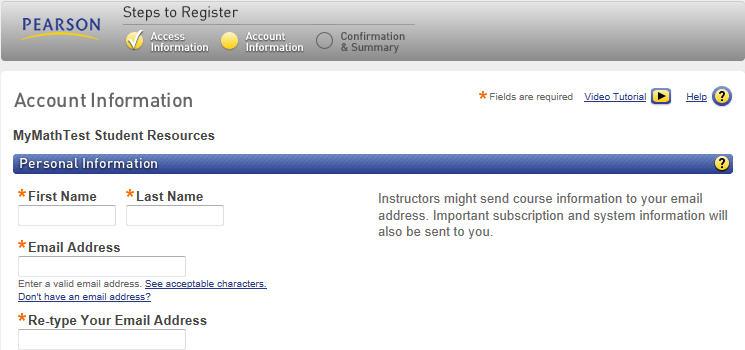 7. On the ACCOUNT INFORMATION Screen-complete the following directions:
In School Country Box, enter “United States”.
In School Zip Box, enter “93654”.
In School Name Box, select “REEDLEY CLG”.
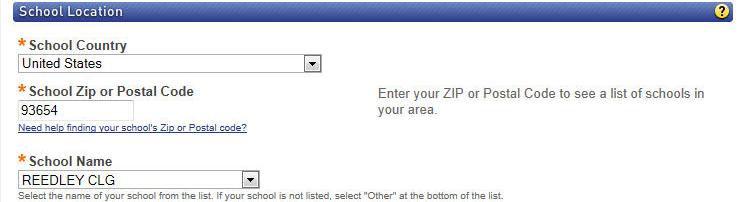 7. On the ACCOUNT INFORMATION Screen-complete the following directions:
In Security Question Box, select “What town were you born in”.
In Your Answer Box, enter the town you were born in and Click Next.
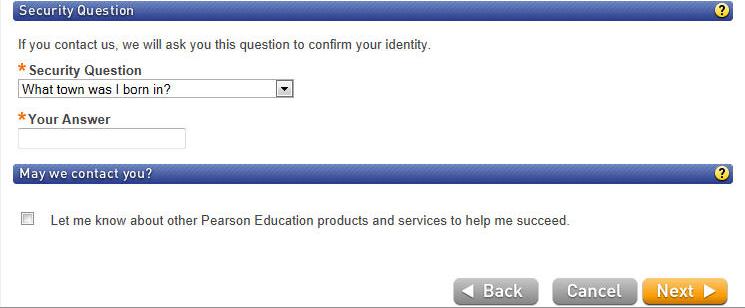 8. On the CONFIRMATION & SUMMRY Screen review all your information and then Click Log In Now.
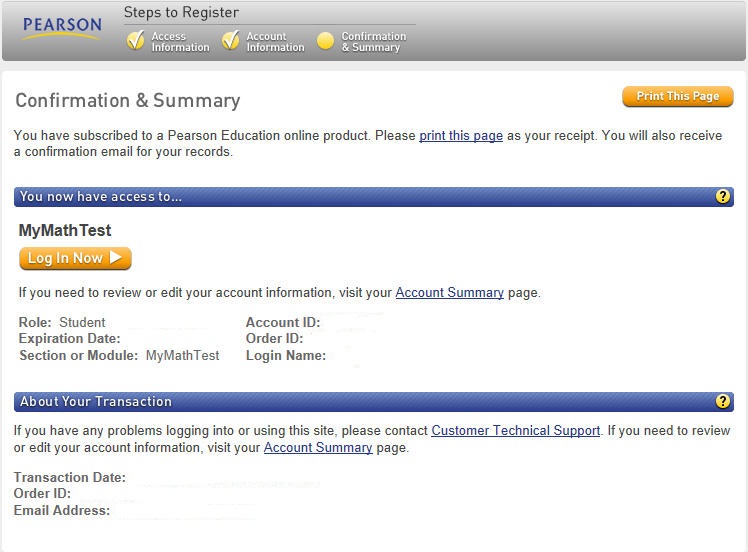 9. On the Welcome Screen, select Enter MyMathTest.
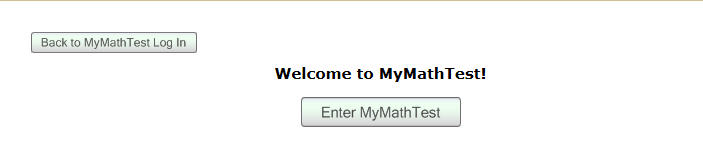 10. On the Enrollment Screen enter the Program ID provided to your High School, review the program that pops-up states your high school, and Click Enroll. 
PROGRAM ID:    ON FORM
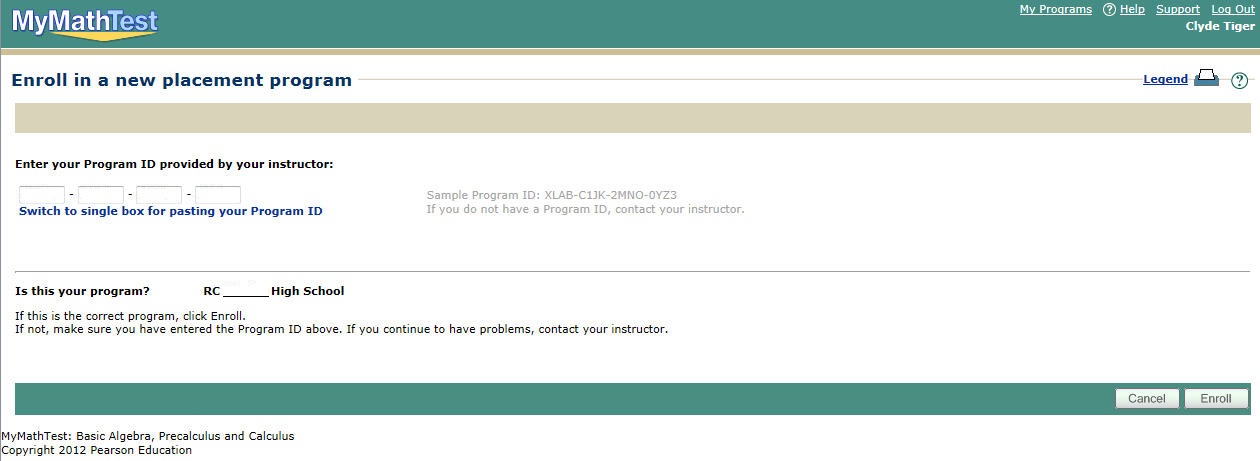 11. Once on the website, select Take a Test.
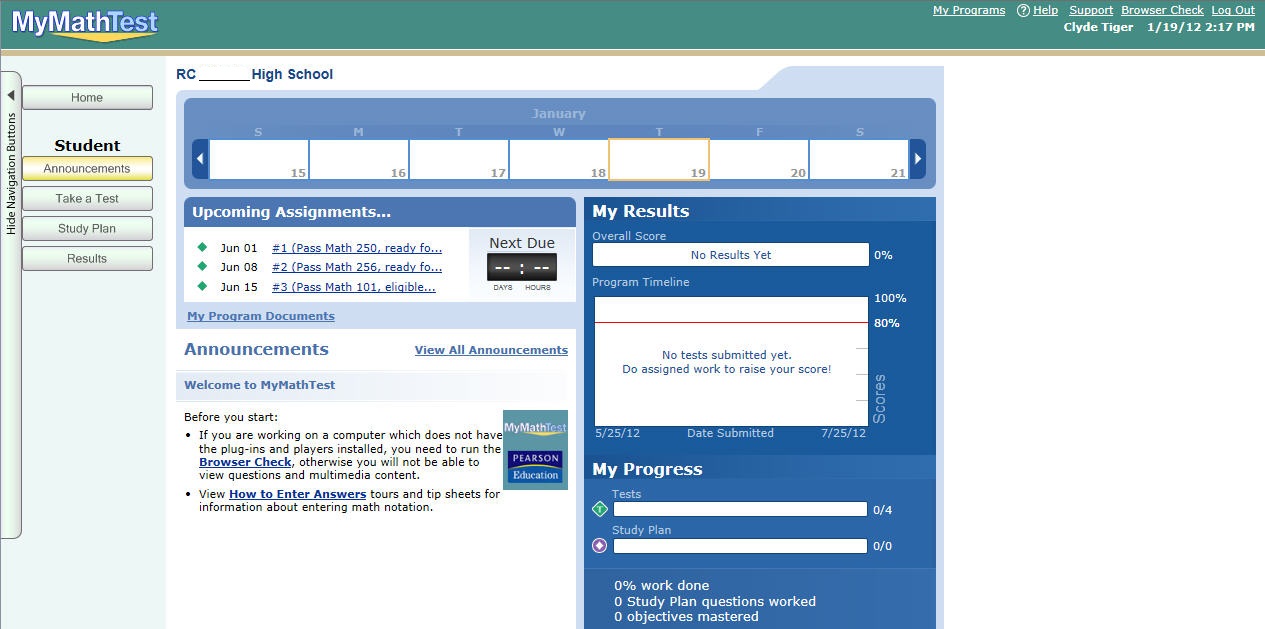 12. If there is time, try the “Short Practice Test” to learn how the test works.
When ready, select “Test #1 2012-2013”
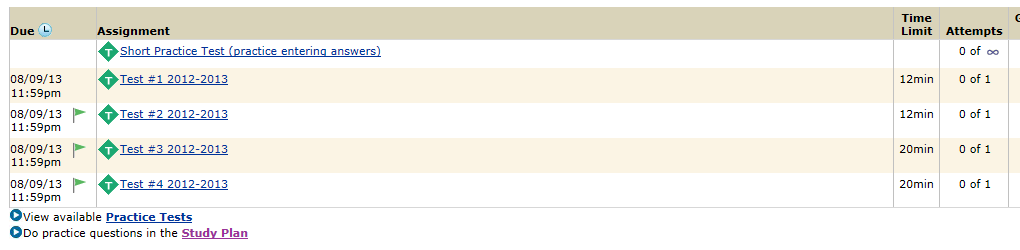 13. Finally select I am ready to start.
14. Begin Math Pre-Test: Test #1.
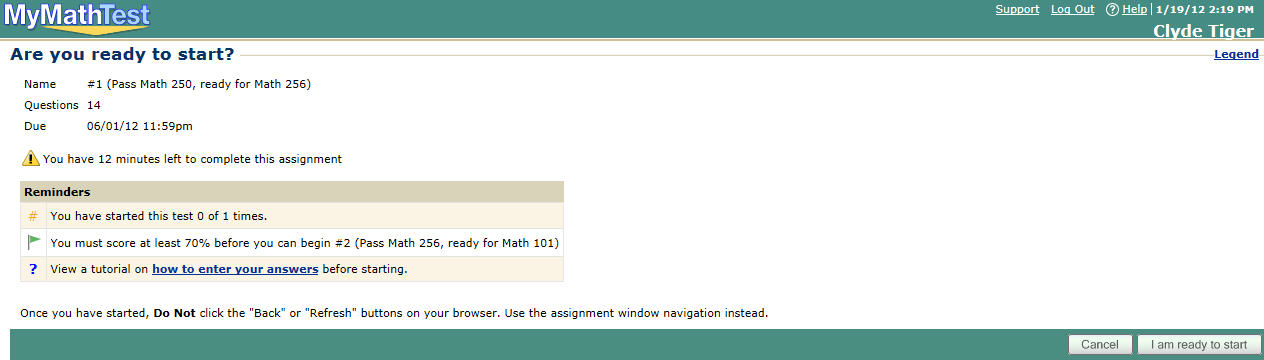 MATH PRE-TEST DIRECTIONS:
Only use scratch paper and pencil. 
No calculator assistance may be used.
 Make sure to Click NEXT to proceed to the next question. If by error you Click SUBMIT, prior to completing the test make sure to answer no when it asks are you sure you want to quit.
Once completed with the test you must Click SUBMIT
Once you have completed as many tests as possible Click RESULTS and you can review your test results and receive your Reedley College (RC) Accuplacer test recommendation.